Semmelweis Egyetem 2020/2021
Köszöntjük a I. éves PhD hallgatókat!
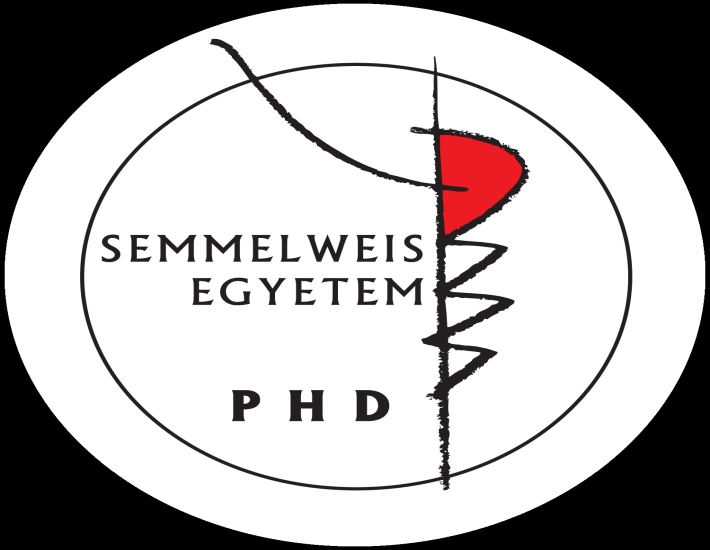 Tanulmányi ügyek intézése
Online formában titkarsag@phd.semmelweis-univ.hu
Telefonon (ügyintézők elérhetősége a honlapon)
Személyesen (nyitvatartási idő a  honlapon)
Doktori Hivatal
Tanulmányi ügyek intézése
Online formában titkarsag@phd.semmelweis-univ.hu
Telefonon (ügyintézők elérhetősége a honlapon)
Személyesen (nyitvatartási idő a  honlapon)
Beiratkozás
bejelentkezés a Neptun rendszerébe 
(2020. szeptember 1-16.)
 Beiratkozási lap
 „Megállapodás a doktorandusz/doktorjelölt, a témavezető és a munkahely együttműködéséről” (3/a melléklet)
oklevelek: a diploma és nyelvvizsga bizonyítvány(ok), az ezekről készült másolat
Kurzusfelvétel I.
kurzusok felvétele: 2020.  szeptember 1-16.
2 éves kurzusterv https://semmelweis.hu/phd/kurzusok/2-eves-kurzustervek/
egyes Doktori Iskolákban vannak felzárkóztató kurzusok, kötelezően előírtak, tájékozódhatnak a honlapról,
Kurzusfelvétel II.
tanulmányi kreditpontok : 
a képzés során 16 kreditpontot kell szerezni (ebből: 8 kreditpont kötelezően választandó kurzusokból 
( kód: DI-0----KV )
külső kurzusok elvégzése esetén kreditbeszámítás:
kérvényt e-mailben Doktori  Hivatal részére, a külső kurzus elvégzéséről igazolást  mellékelve (DSZ.)
Kreditek
Neptunban igazolás a félév lezárásakor:
tanulmányi krediteket: kurzusvezetők
kutatási kreditet: témavezető írja alá
2020. szeptember 1-től már nem használt a papíralapú index a doktori képzésben
Kérjük mindig ellenőrizzék a Neptunban a beírt krediteket
Ösztöndíj
Az ösztöndíj utalásához fontos
 NEPTUN-ban adószám,TAJ -szám, bankszámlaszám
címek  (állandó, tartózkodási,értesítési) 

I.  félév: szeptember 1- január 31.
(a szeptemberi ösztöndíjakat mindig  CSAK október elején tudja utalni az Egyetem)
II. félév:február 1- augusztus 31.
Hallgató jogviszony szüneteltetése
legfeljebb 2 alkalommal, 
bejelentési kötelezettség 2 félévre
kérelem 2 félévnél hosszabb halasztás esetén
 összesen 2 évre szüneteltethető
Diákigazolvány igénylése
NEK adatlap kérése az Okmányirodában
Neptun rendszeren megigényelni NEK azonosítóval
Okmányirodában leadott és a Neptunba feltöltött adatok karakteresen egyezzenek!
Lakcímkártyán szereplő címre lehet csak igényelni
3. Doktori Iskola Hivatalba érkezik az igazolvány, Neptunon küldünk üzenetet, ha megérkezett és befáradhat érte Ügyfélfogadási időben
4. Diákigazolványra a Hivatalban kérjen érvényesítő matricát minden aktív félévben
5. Előfordulhat, hogy sokáig tart a kártya kiállítása, mert az Oktatási Hivatal új rendszerre áll át
Diákigazolvány
ideiglenes diákigazolvány:
a Doktori Hivatal állítja ki, 60 napra
kiadás feltétele: állandó diákigazolvány megigénylése a Neptunban
részletek: http://www.diakigazolvany.hu/
Foglalkoztatás
2019. júliusban a Doktori Tanács EDT határozatban döntött arról, hogy állami ösztöndíjas képzésben a heti 20 órát meghaladó munkavégzés tilalmát felfüggeszti
az állami ösztöndíjas PhD hallgató teljes munkaidejű foglalkoztatásának feltétele: a témavezető és a munkáltatói jogkör gyakorlójának támogatása
Köszönjük a figyelmet!
Sikeres tanévet, eredményes kutatómunkát kívánunk!
Semmelweis Egyetem Doktori Hivatal